ASSEMBLEE GENERALE 2019MESLAY DU MAINE (53)Salle Socio Culturelle
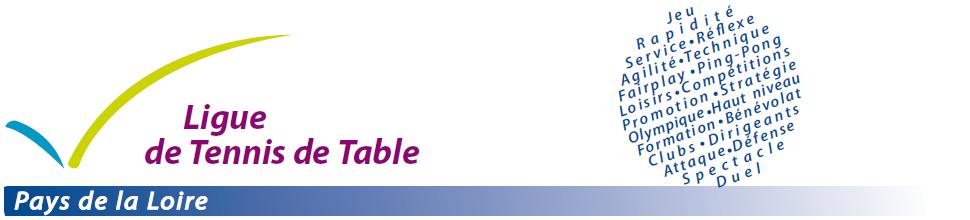 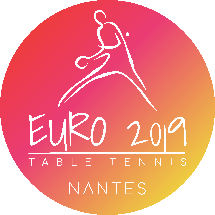 Mot d’accueil
 du club organisateur
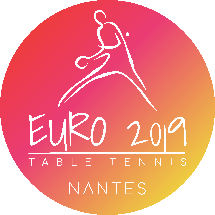 Mot d’accueil
M. Jean Marc POULAIN
Maire de MESLAY DU MAINE
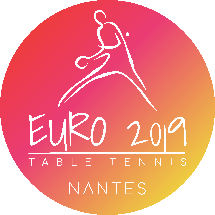 Assemblée générale extraordinaire
Modifications statutaires du Règlement intérieur de la Ligue

Le terme Comité directeur de Ligue est remplacé par « Conseil de Ligue « 
 
Le terme Commissaire vérificateur est remplacé par « Vérificateurs aux comptes »
Article 15 - Les vérificateurs aux comptes
La nomination des deux Commissaires Vérificateurs aux comptes est soumise à l'approbation de l'Assemblée Générale.
Les Commissaires Vérificateurs aux comptes assument leur mission selon les directives et les obligations qui découlent des lois en vigueur. Leur mandat prend fin à l'issue de l'Olympiade.
 
Modifications de l’article 5 - Elections par listes (articles 5.1.2 et 5.2.1)
5.1.2 - Les listes des candidats au Conseil de Ligue - rédigées conformément au modèle fourni, comportant le numéro de licence, ainsi que le nom de l’association d’appartenance - doivent être adressées de façon impersonnelle au Président de la Ligue à une date fixée par le Conseil de Ligue. Cette date doit être située au moins trois semaines avant celle fixée pour les élections. Chaque liste doit être accompagnée d’un document signé de chaque candidat de la liste confirmant son appartenance à ladite liste conformément au modèle fourni.
Chaque liste doit être signée par le candidat président.
5.2.1 - Les membres du Conseil de Ligue sont élus au scrutin de liste à un tour, sans adjonction ni suppression de noms et sans modification de l’ordre de présentation. Les sièges sont attribués aux candidats dans l’ordre de présentation sur chaque liste.
Dans le cas d’une seule liste, le vote est organisé en proposant aux votants des bulletins « pour » ou « contre ». La totalité des sièges est attribuée à la liste sous réserve de l’obtention par cette liste de la majorité absolue des suffrages exprimés. Dans le cas où cette majorité n’est pas atteinte, de nouvelles élections sont organisées dans un délai maximum de trois mois.
Modifications de l’Article 6 - Représentants à l’assemblée générale de la F. F. T. T.
6.1 - Sur proposition du Conseil de Ligue Comité Directeur, le nouveau Président soumet aux suffrages de l'Assemblée générale les noms des trois délégués titulaires pour représenter la Ligue aux assemblées générales de la Fédération.
L'élection de trois suppléants est soumise aux mêmes conditions.
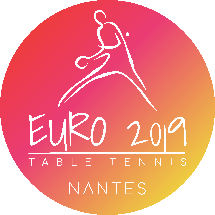 Approbation PV
Assemblée générale
 du 23 juin 2018
CHAUDRON EN MAUGES (49)
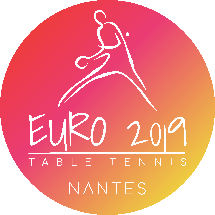 Allocution du Président de la LIGUE

Bruno BELLET
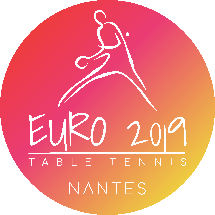 Rapport moral du
Secrétaire Général
René OIRY
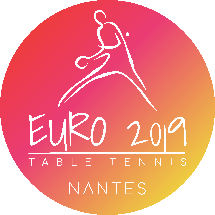 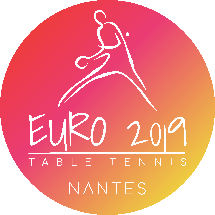 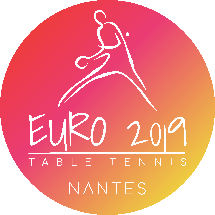 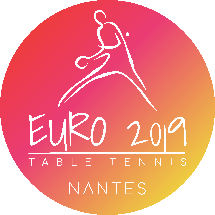 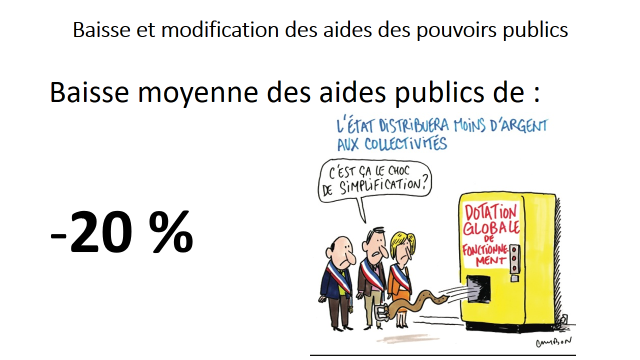 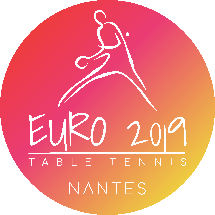 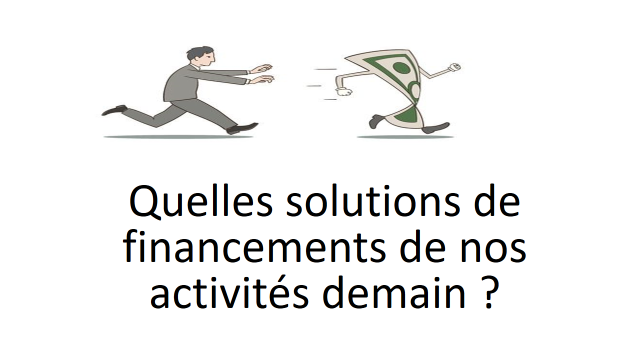 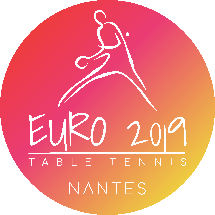 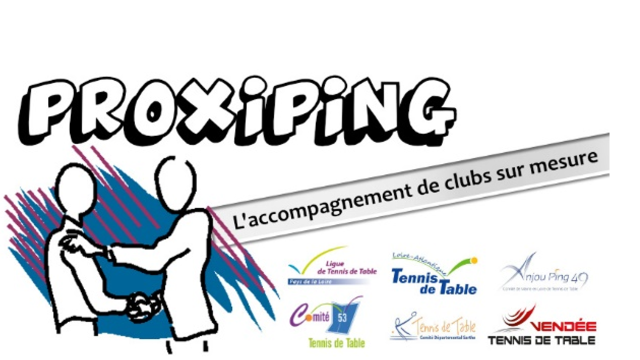 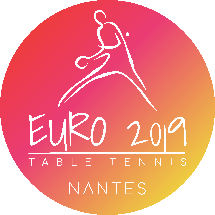 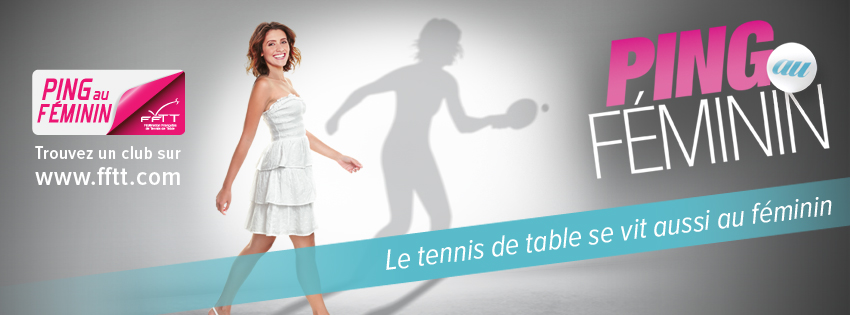 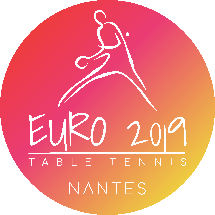 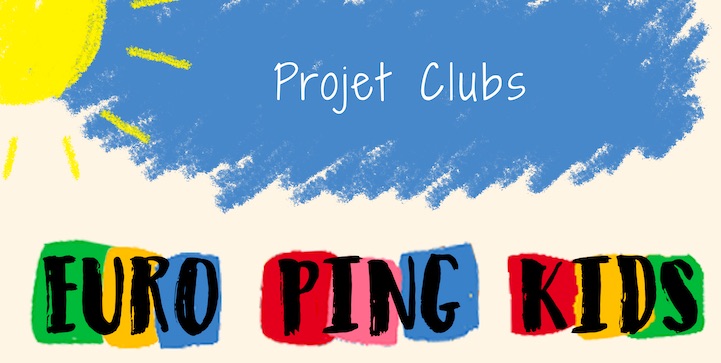 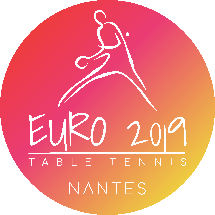 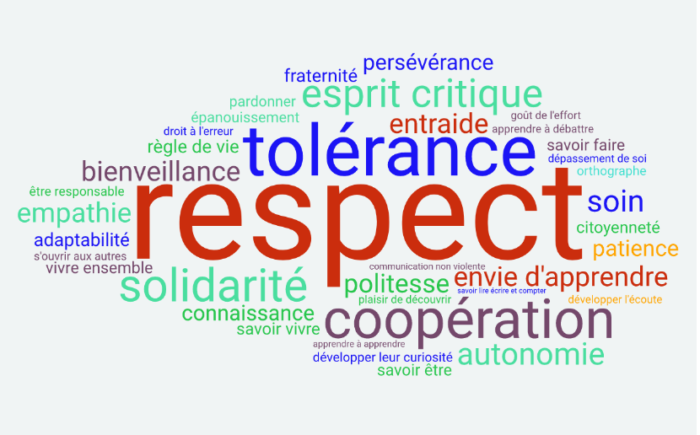 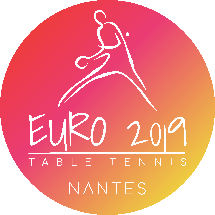 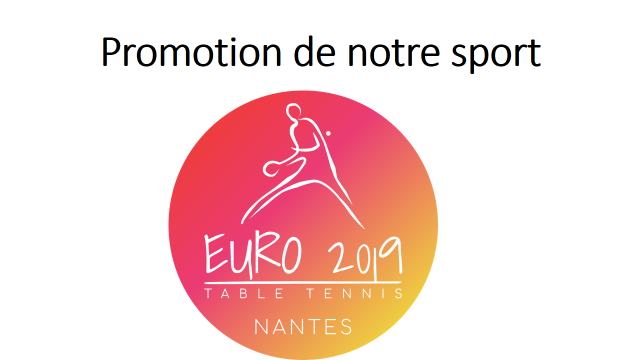 Vote
du Compte de résultat
et Bilan
année civile 2018
(1er janvier au 31 décembre)
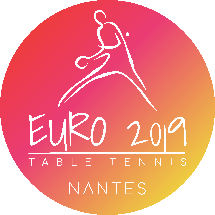 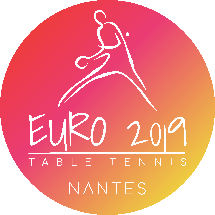 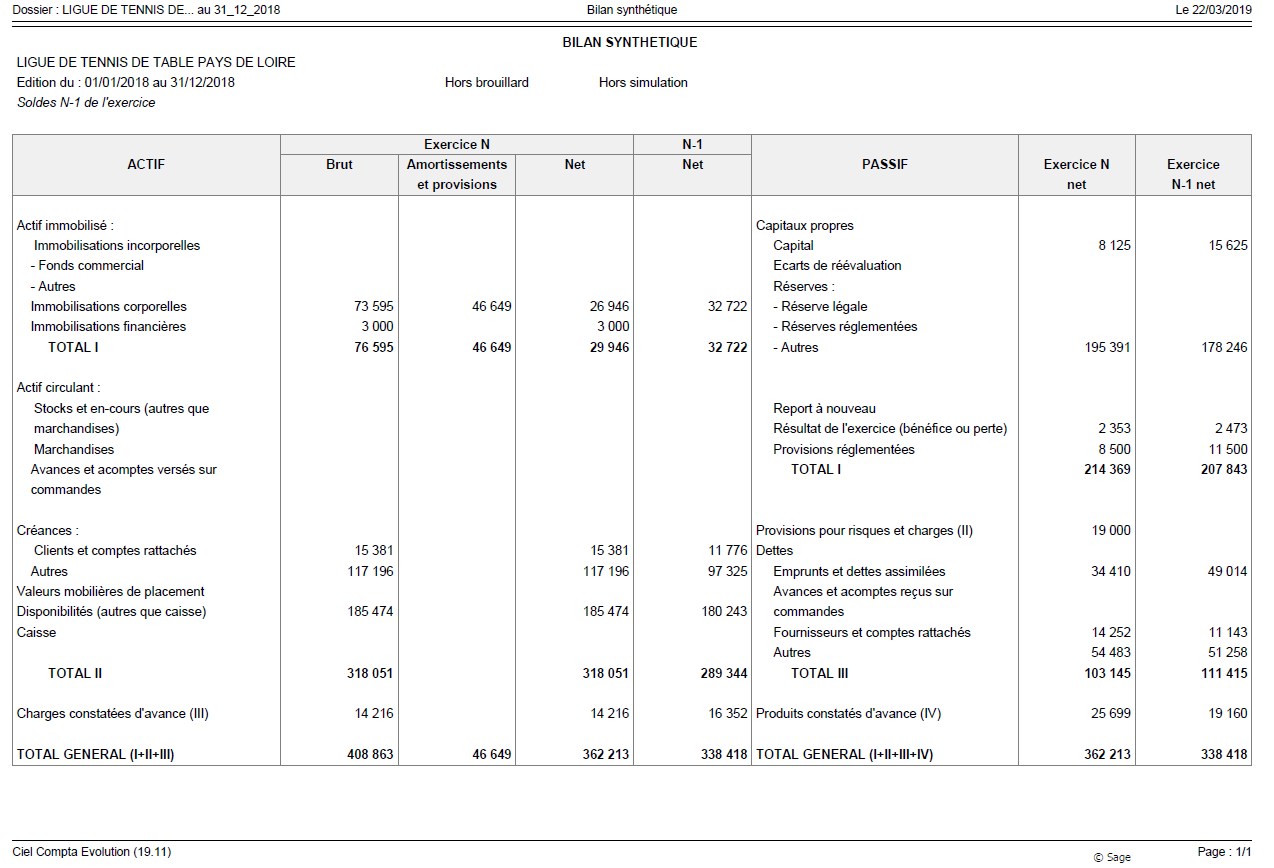 Présentation du Budget prévisionnel
année civile 2020
et
VOTE
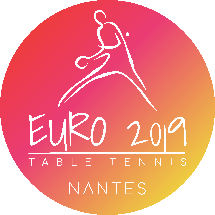 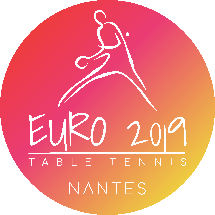 Lecture du rapport des
Vérificateurs aux comptes
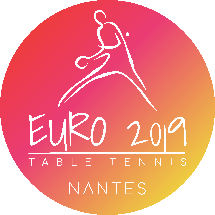 Election complémentaire pour 3 postesdont 2 postes féminins et vote
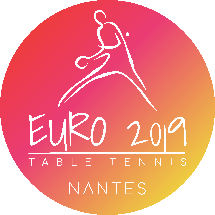 Candidat(e)s :Sébastien CALLEAU (HERIC TT)
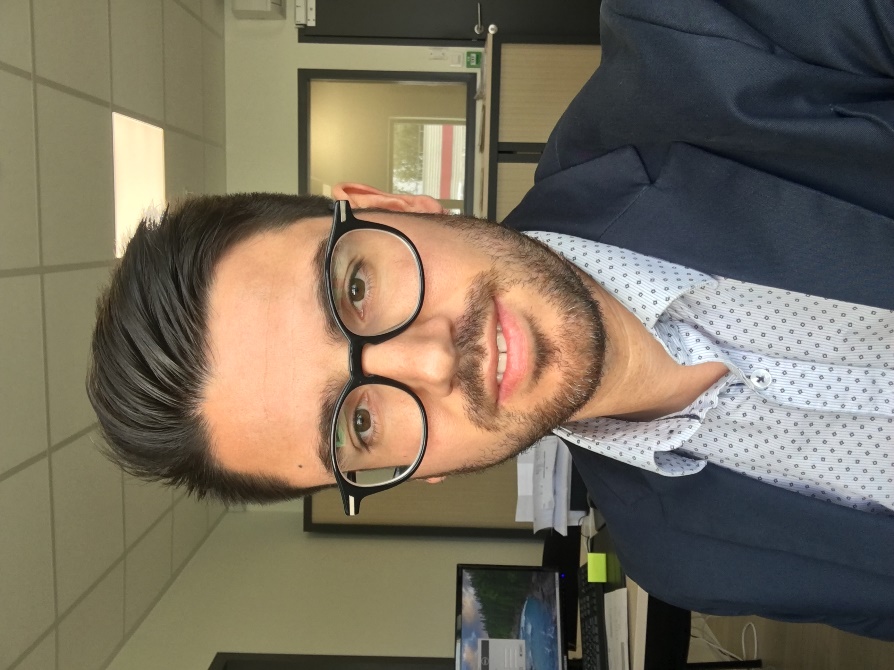 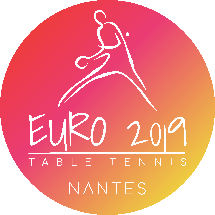 PAUSE
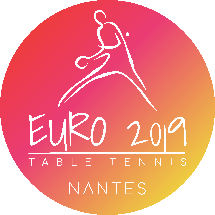 Rapports d’activités
Des Pôles, 
consultez le Mag Bilan
(distribué à l’émargement)
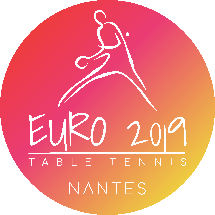 Rapport d’activités 

Gaël CHARRIER
Conseiller Technique Fédéral
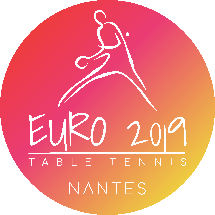 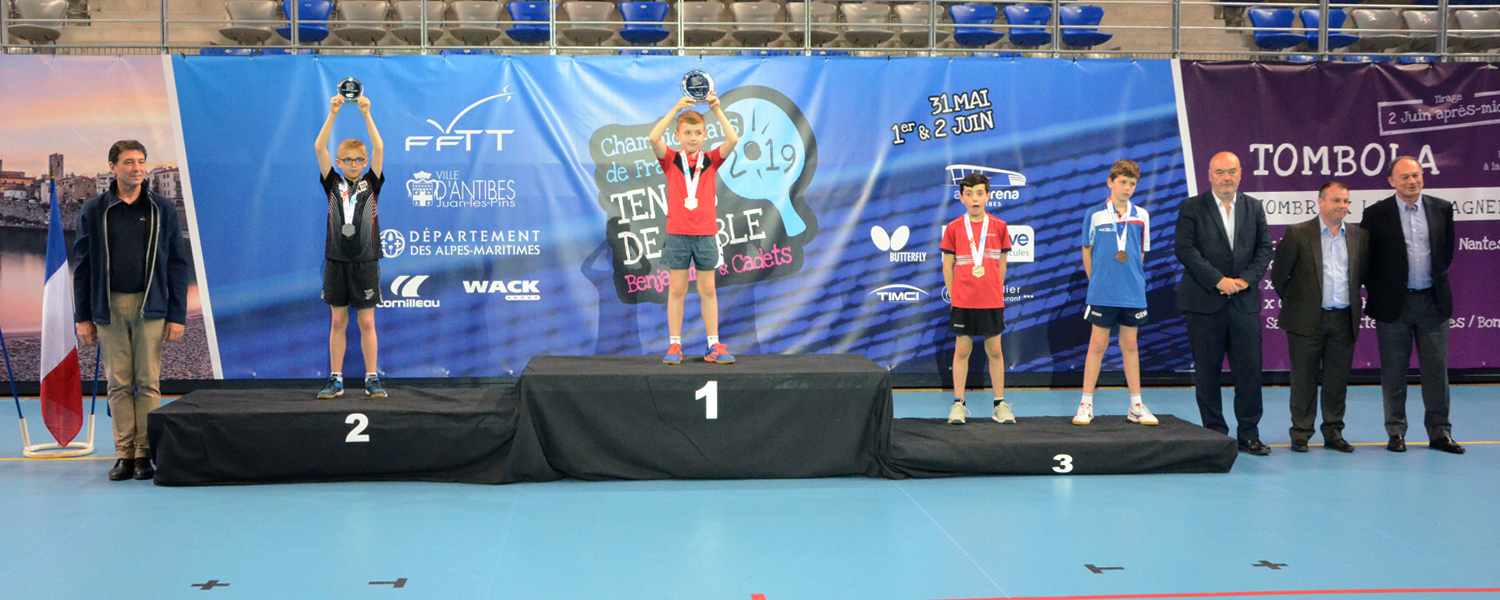 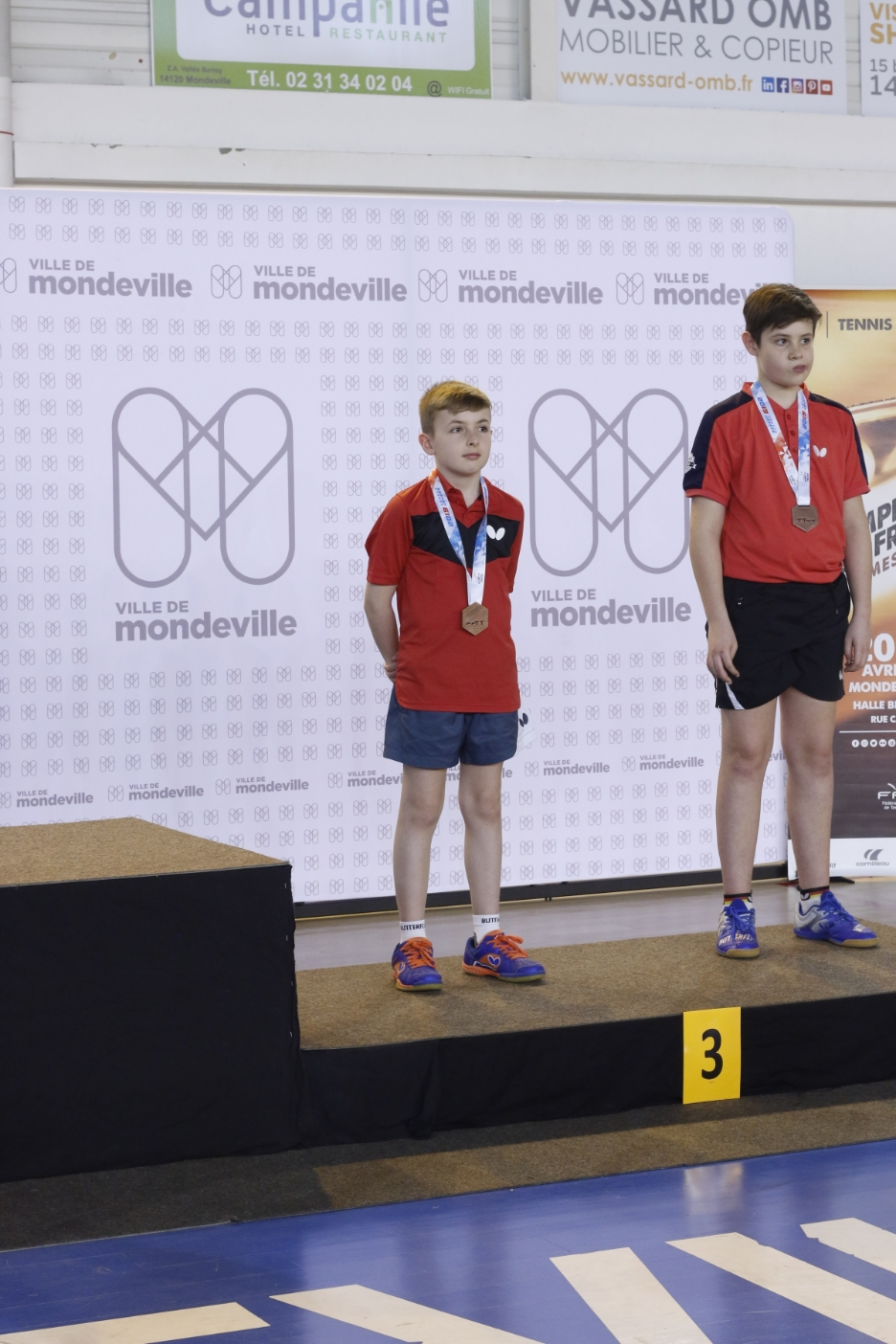 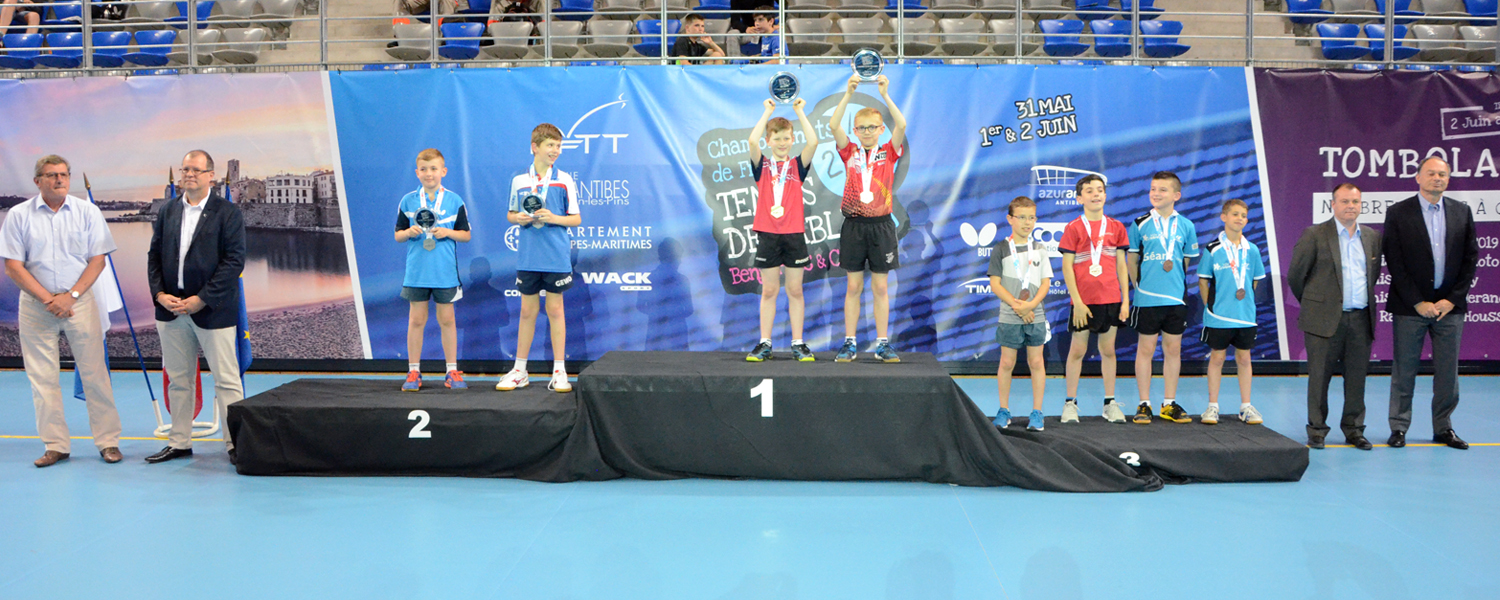 Championnats de France Benjamins et Minimes
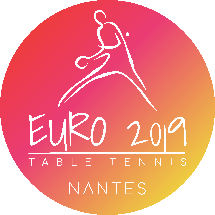 Championnats de France des Régions
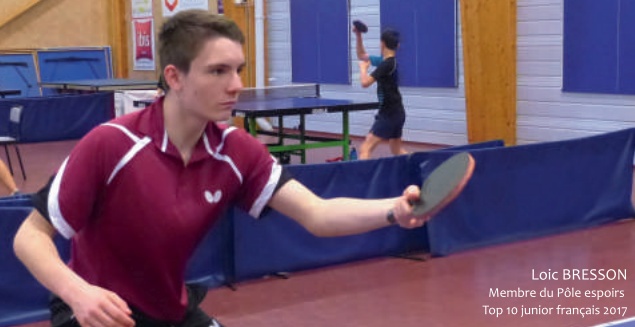 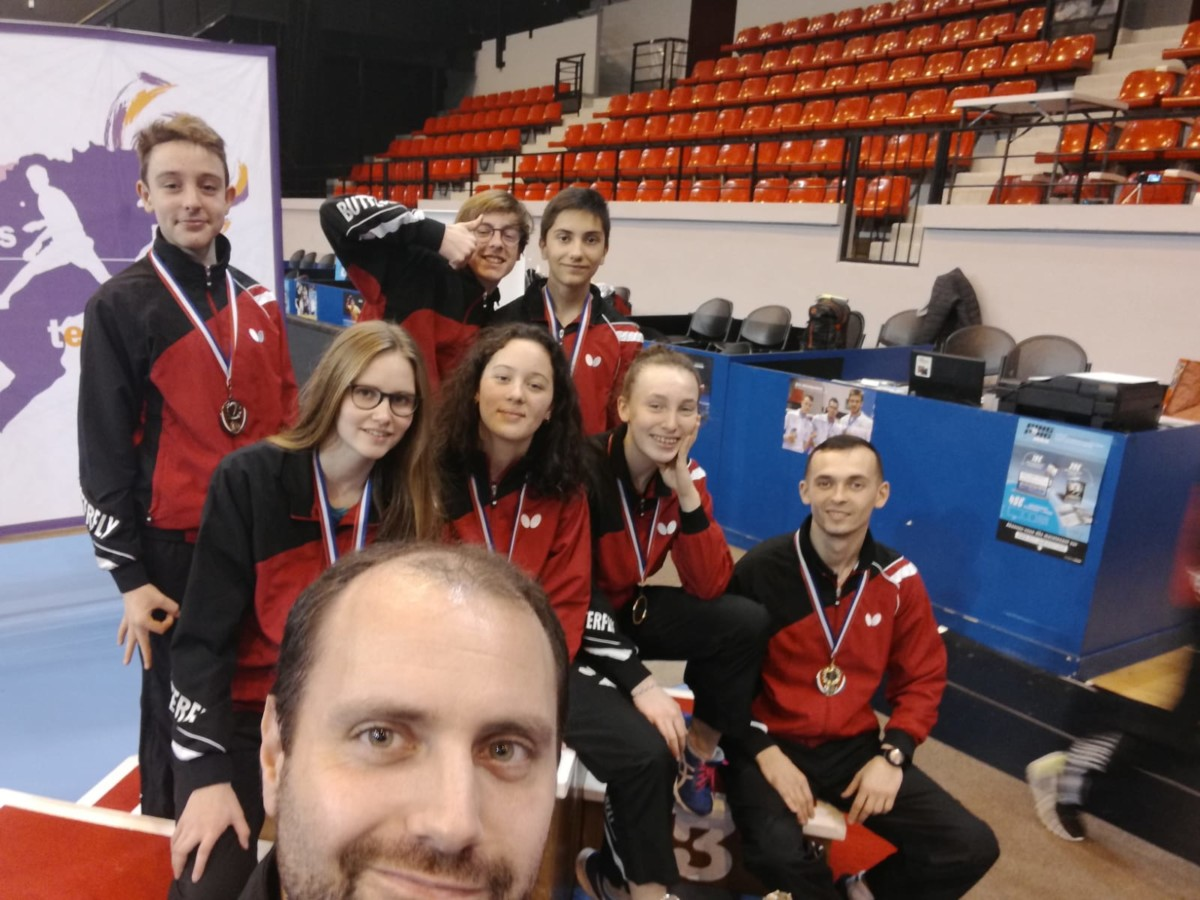 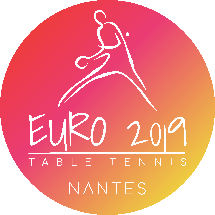 Développement
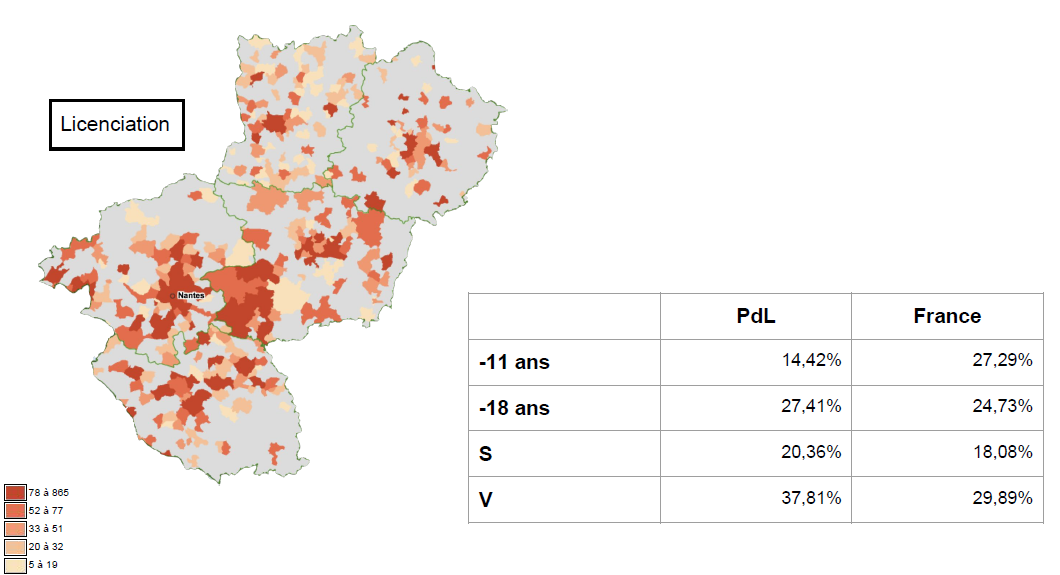 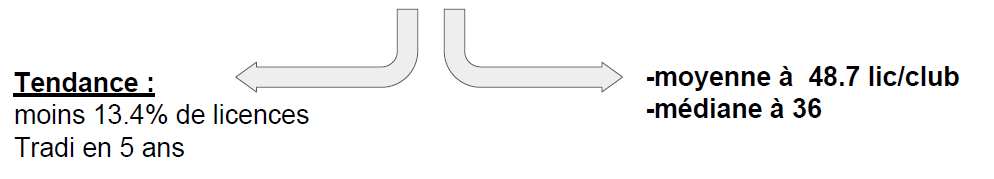 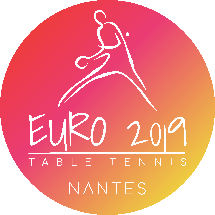 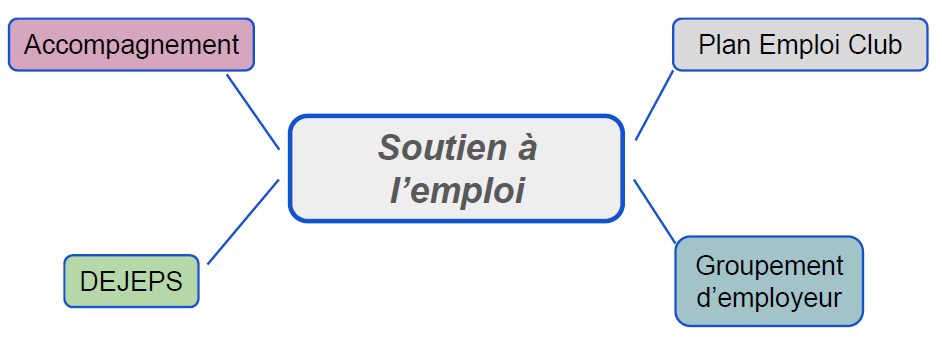 Soutien au projet de club
Projet de Ligue
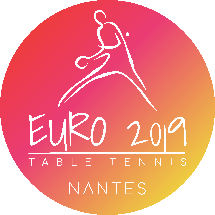 Réponse aux Vœux
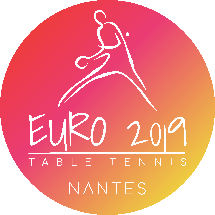 Remise des récompenses
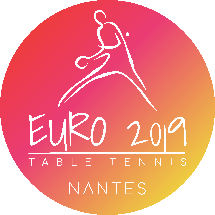 - Clubs Formateurs
- Clubs labellisés
- Mérite Régional
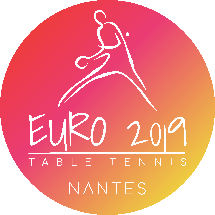 Clubs Formateurs
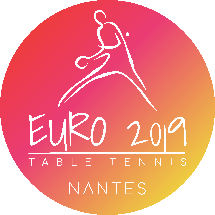 Clubs labellisés validés - juin 2019
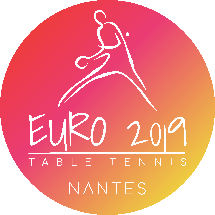 Mérite Régional 2019
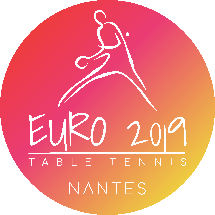 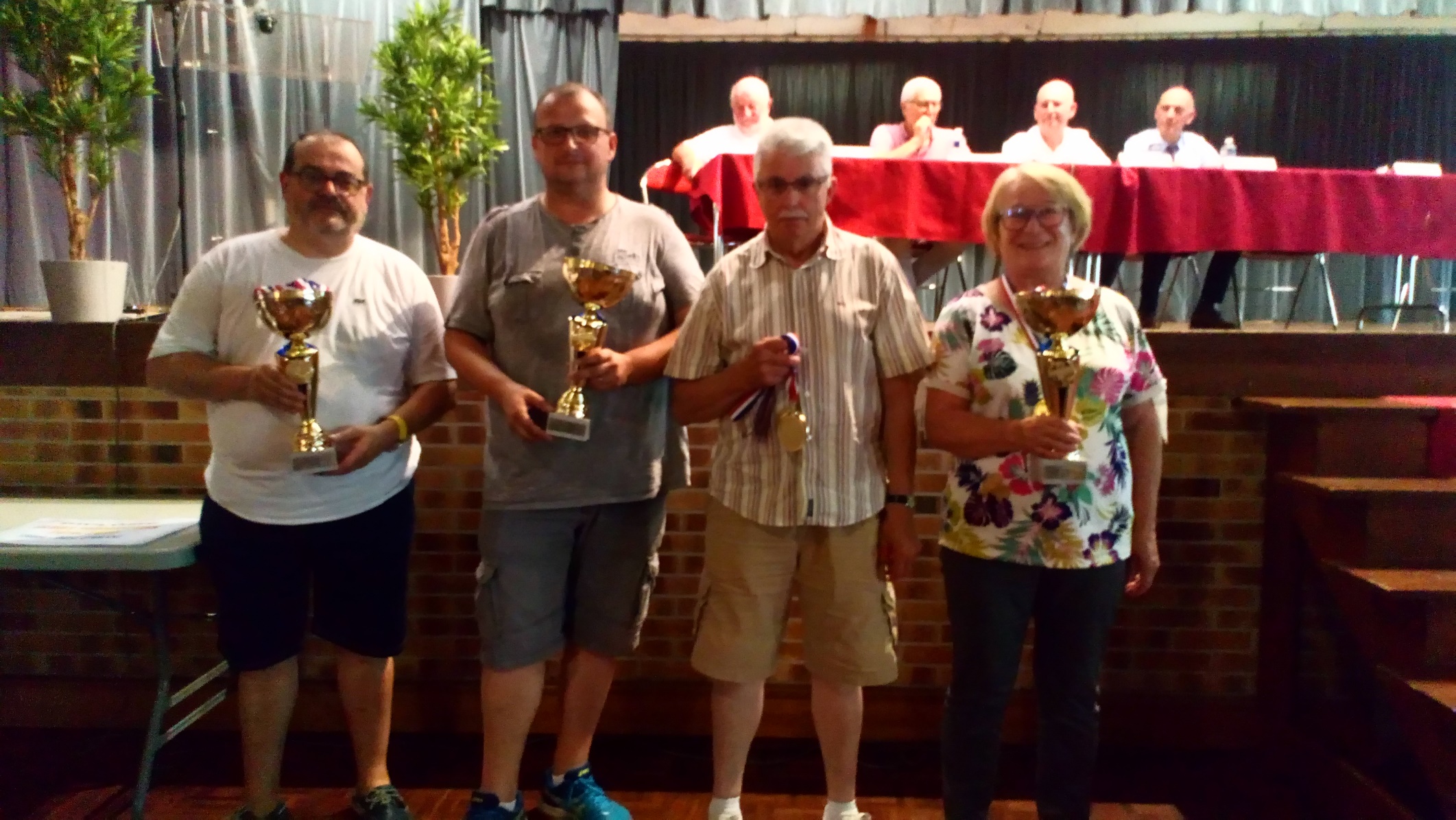 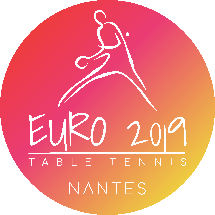 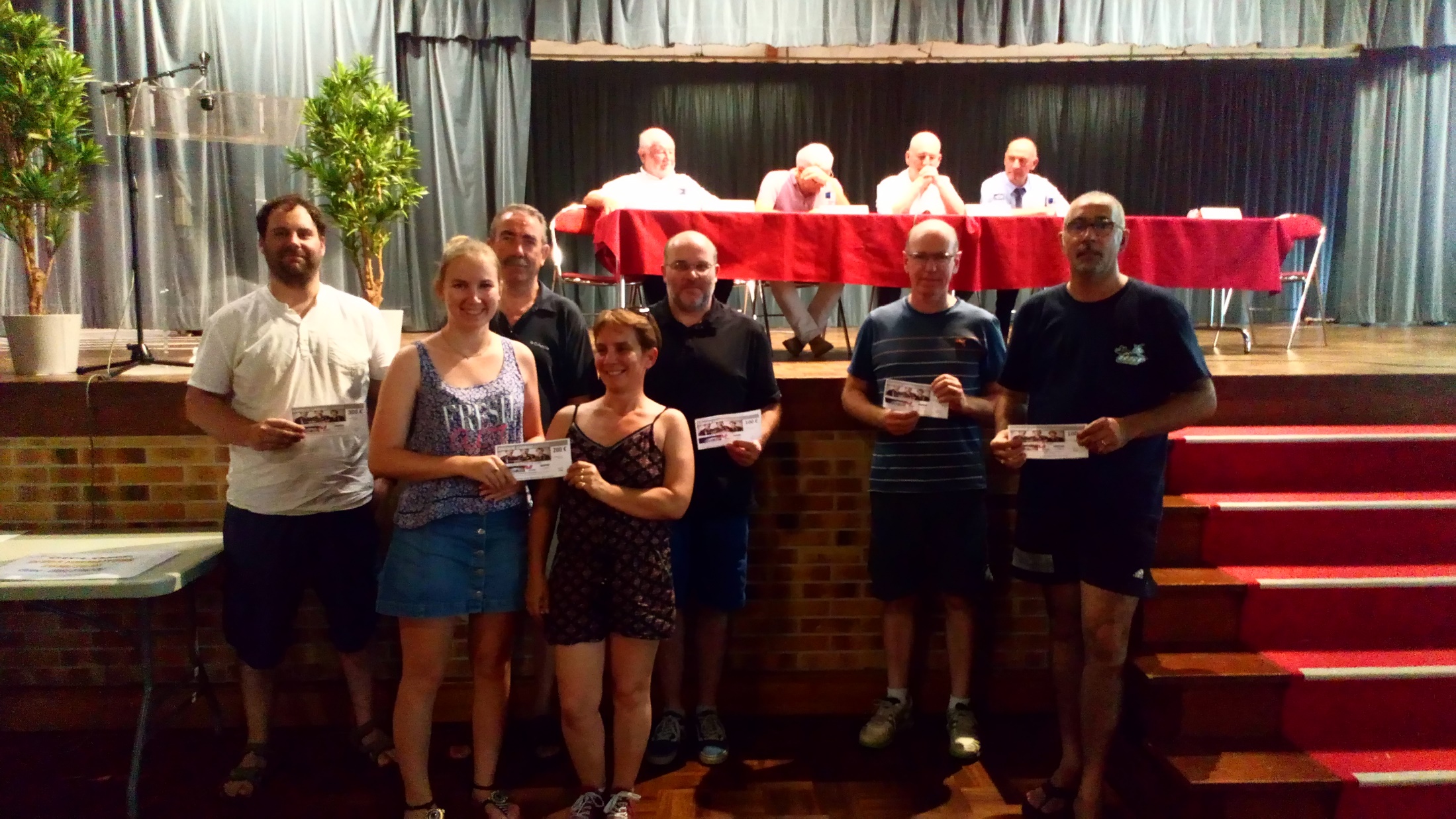 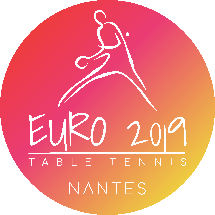 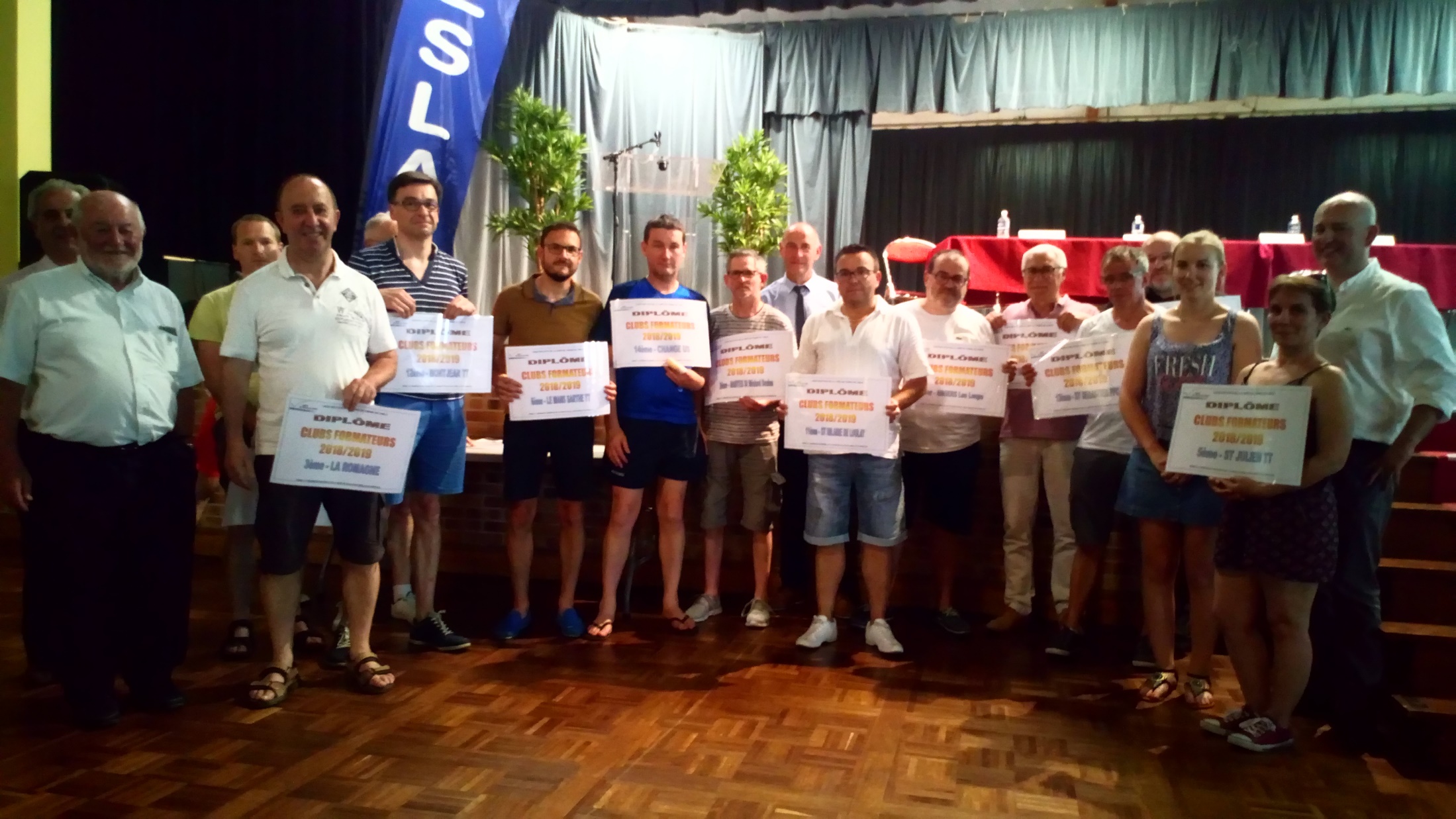 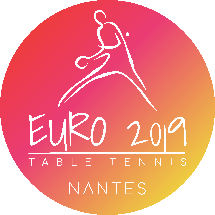 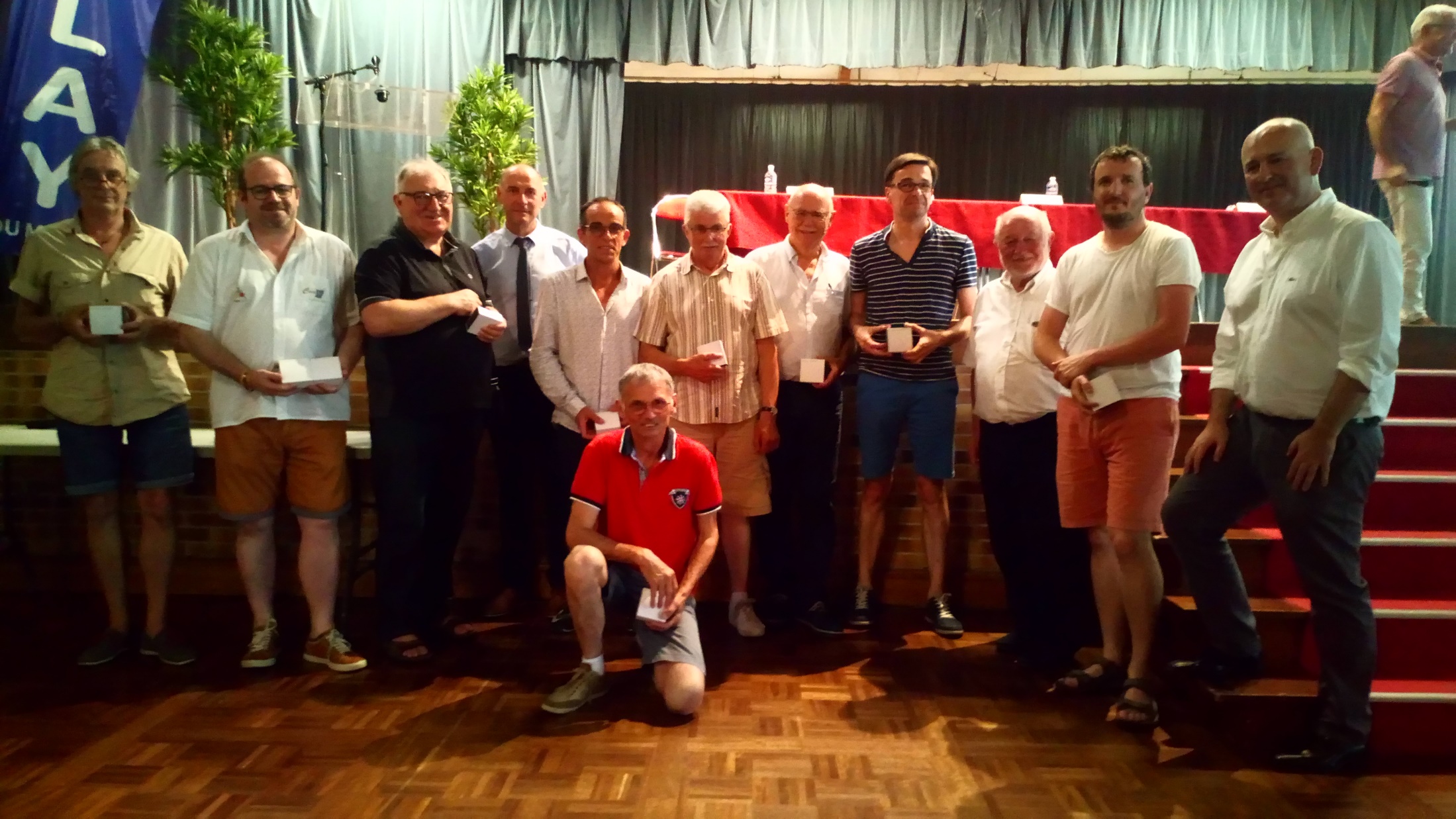 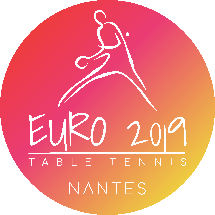 Allocution des personnalités
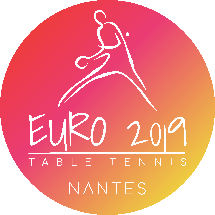 Bel été à tous !
Merci de votre attention.
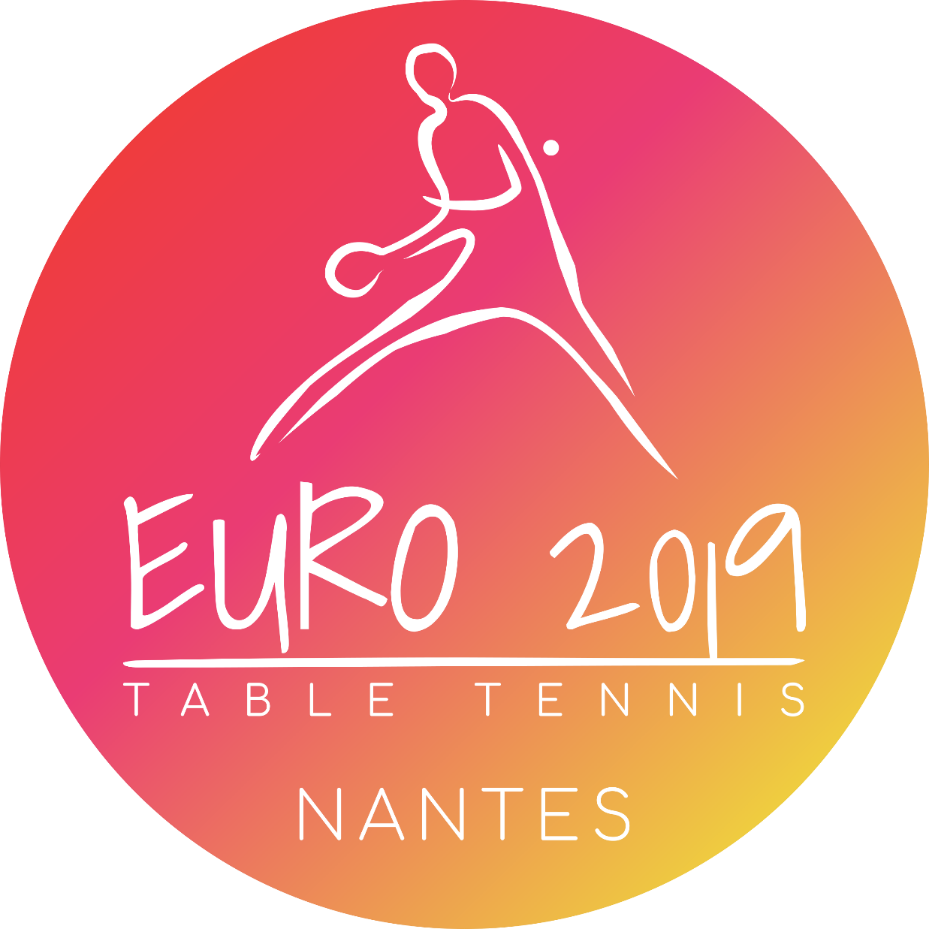 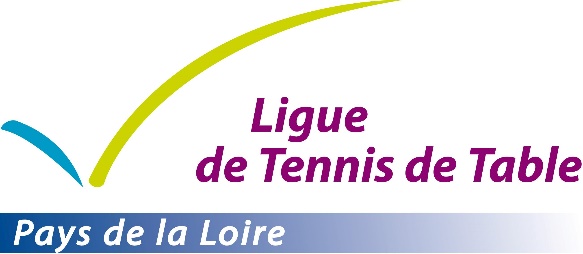